Сборная команда
приказ ДМПФКС ТО от 08.12.2020  № 23
Сборная команда
Сборная команда
Сборная команда
Сборная команда
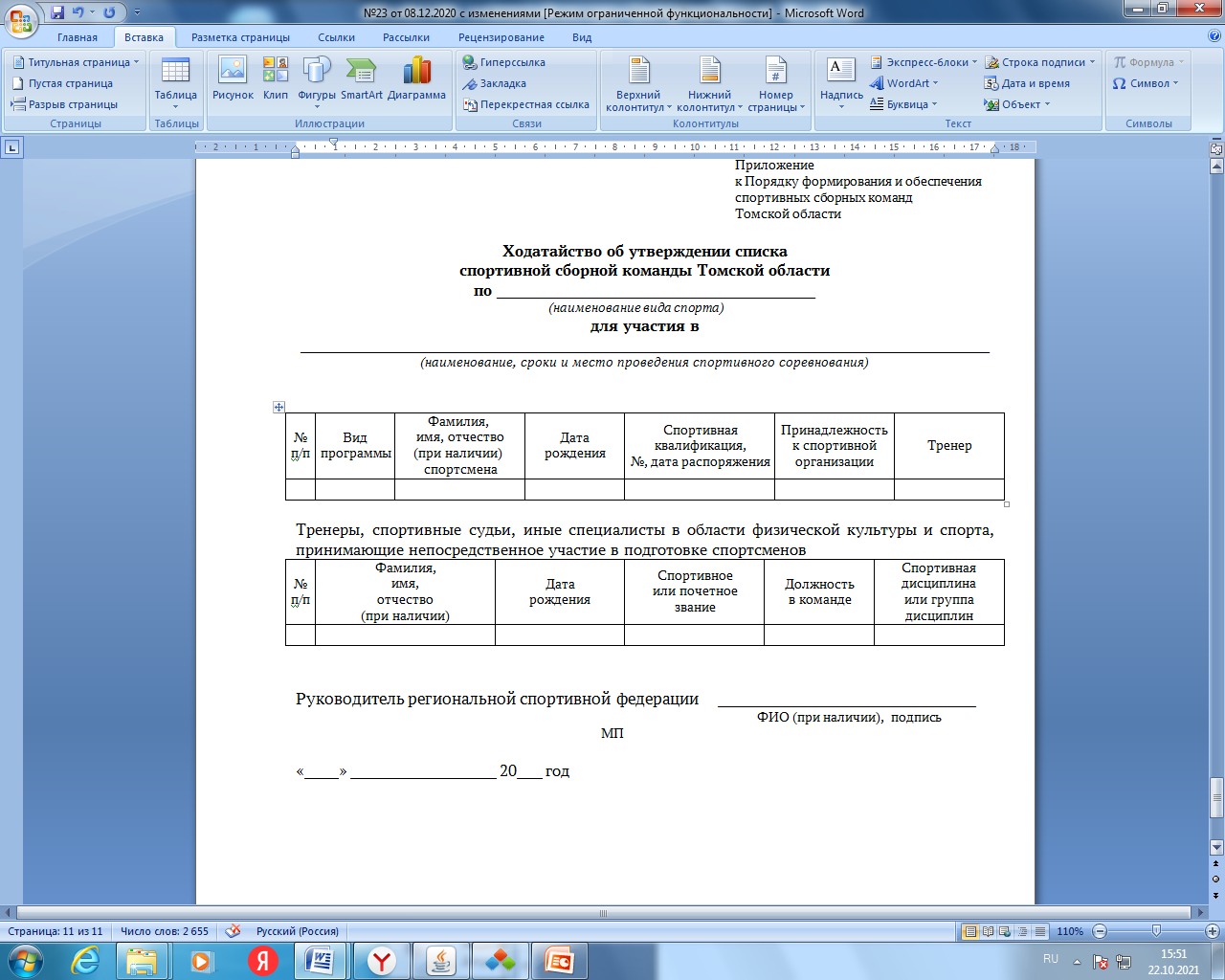 Сборная команда (физкультурные мероприятия)
распоряжение ДМПФКС ТО от 30.12.2015  № 254-р
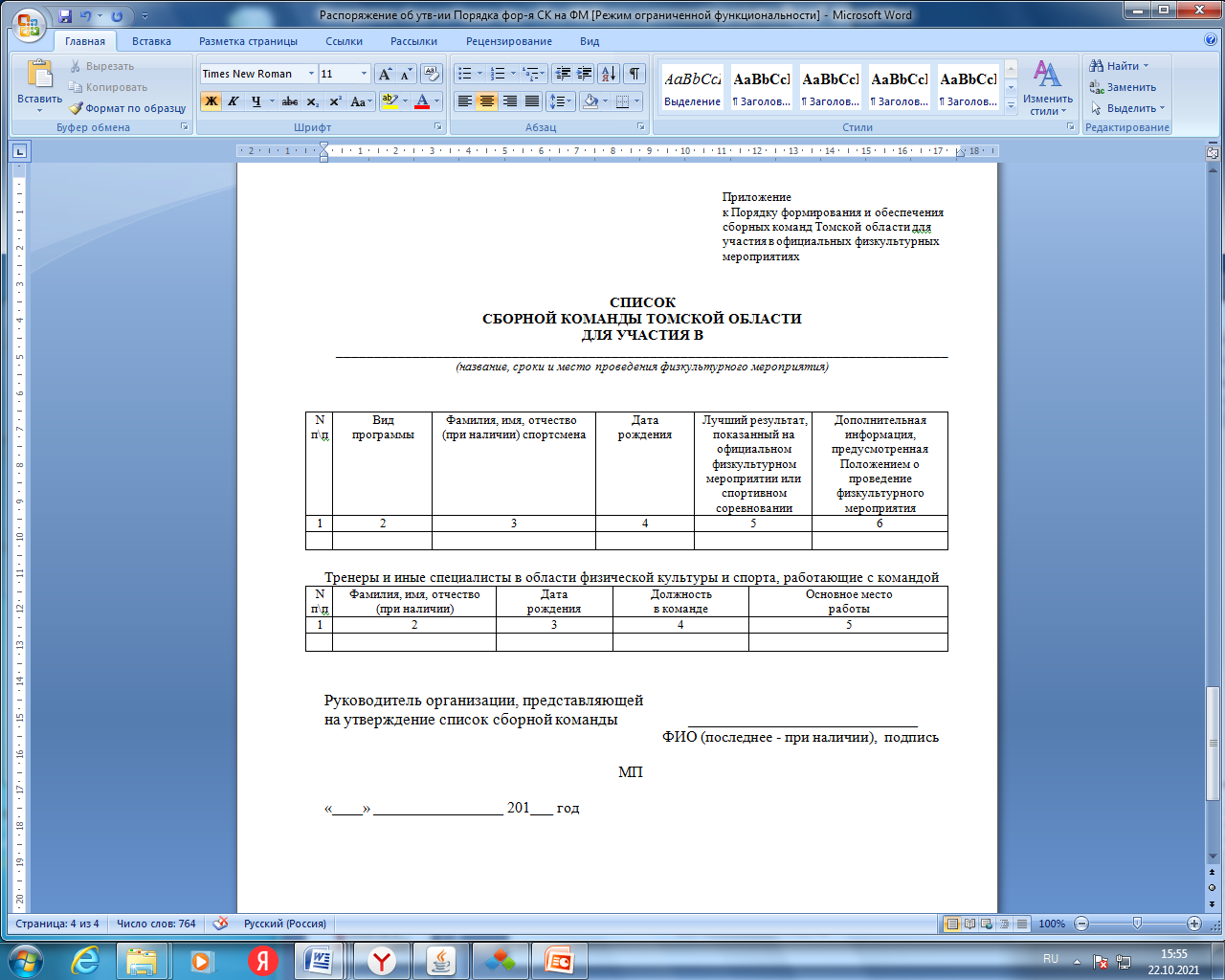 Присвоение разрядов и званий
приказ Минспорта России от 20.02.2017 № 108
* Подтверждение производится по любым соревнованиям в период действия разряд; срок подачи документов не раньше, чем 2 месяца до окончания срока действия, но не позже окончания
Присвоение разрядов
4
список регионов (на СФО и ВС)
1
представление
2
копия протокола
3
5
копия паспорта (1 страница и прописка) /св-ва о рождении (принимаются только сканы!!!)
копия справки о составе судей
Присвоение разрядов (документы)
Продление разрядов
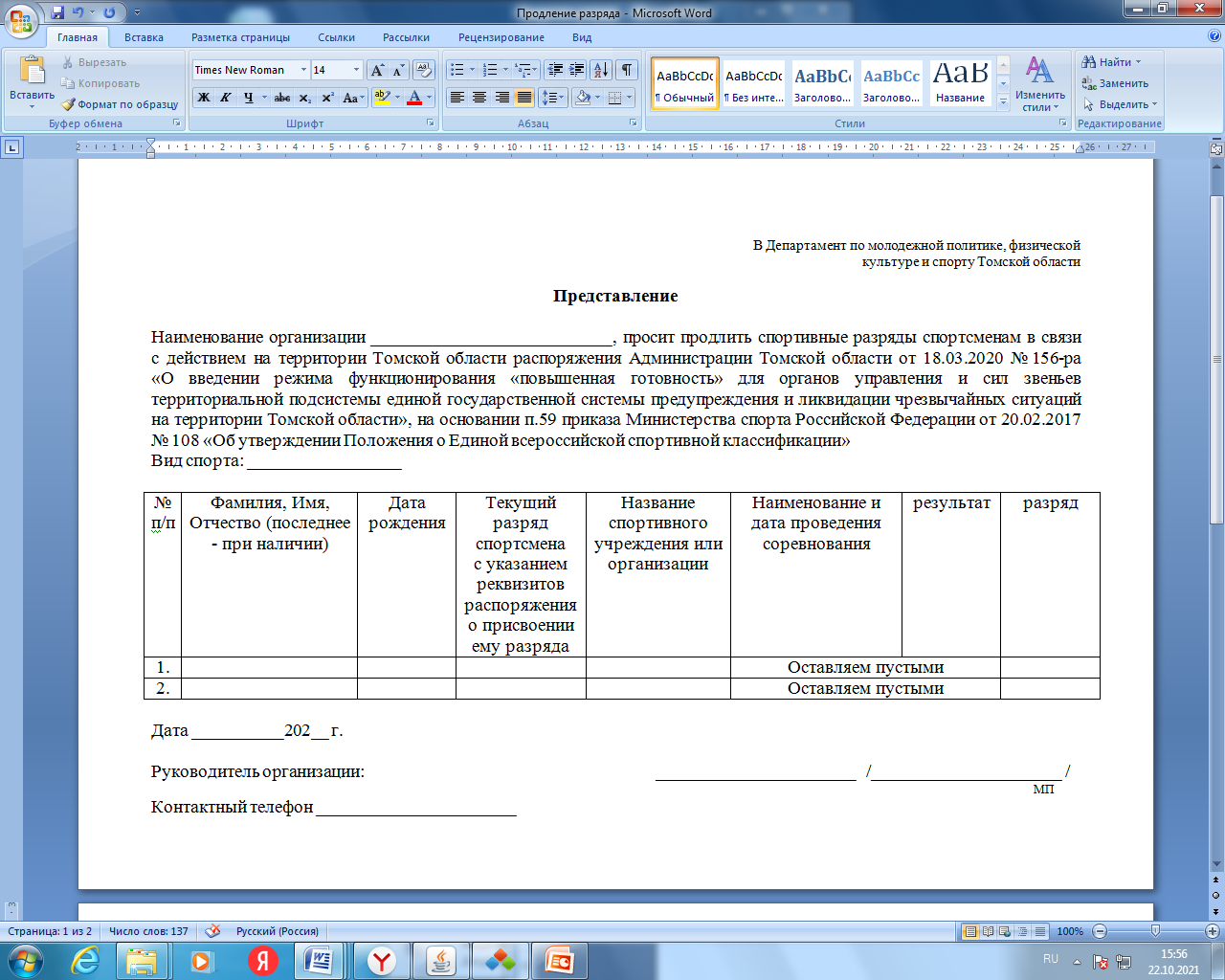 Присвоение спортивных званий
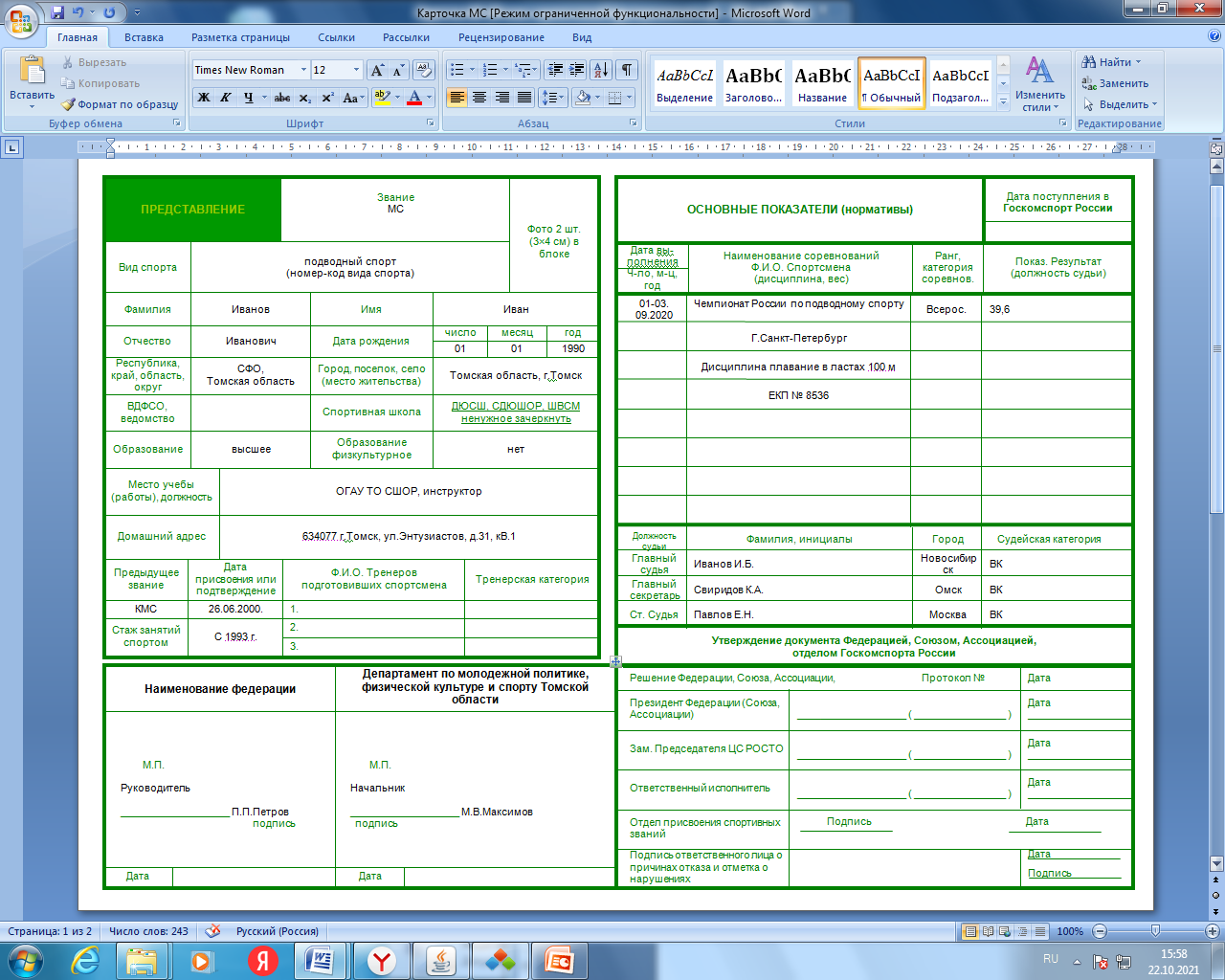 4
список регионов (на СФО и ВС)
1
6
представление
копии книжек ССВК и приказа на продление
2
6
копия протокола
рас-ие о присвоении КМС
7
5
3
копия паспорта/св-ва о рождении
фото 3*4 (2 шт.)
копия справки о составе судей
Присвоение спортивных званий (документы)
Присвоение судейских категорий
приказ Минспорта России от 28.02.2017 № 134
Присвоение судейских категорий
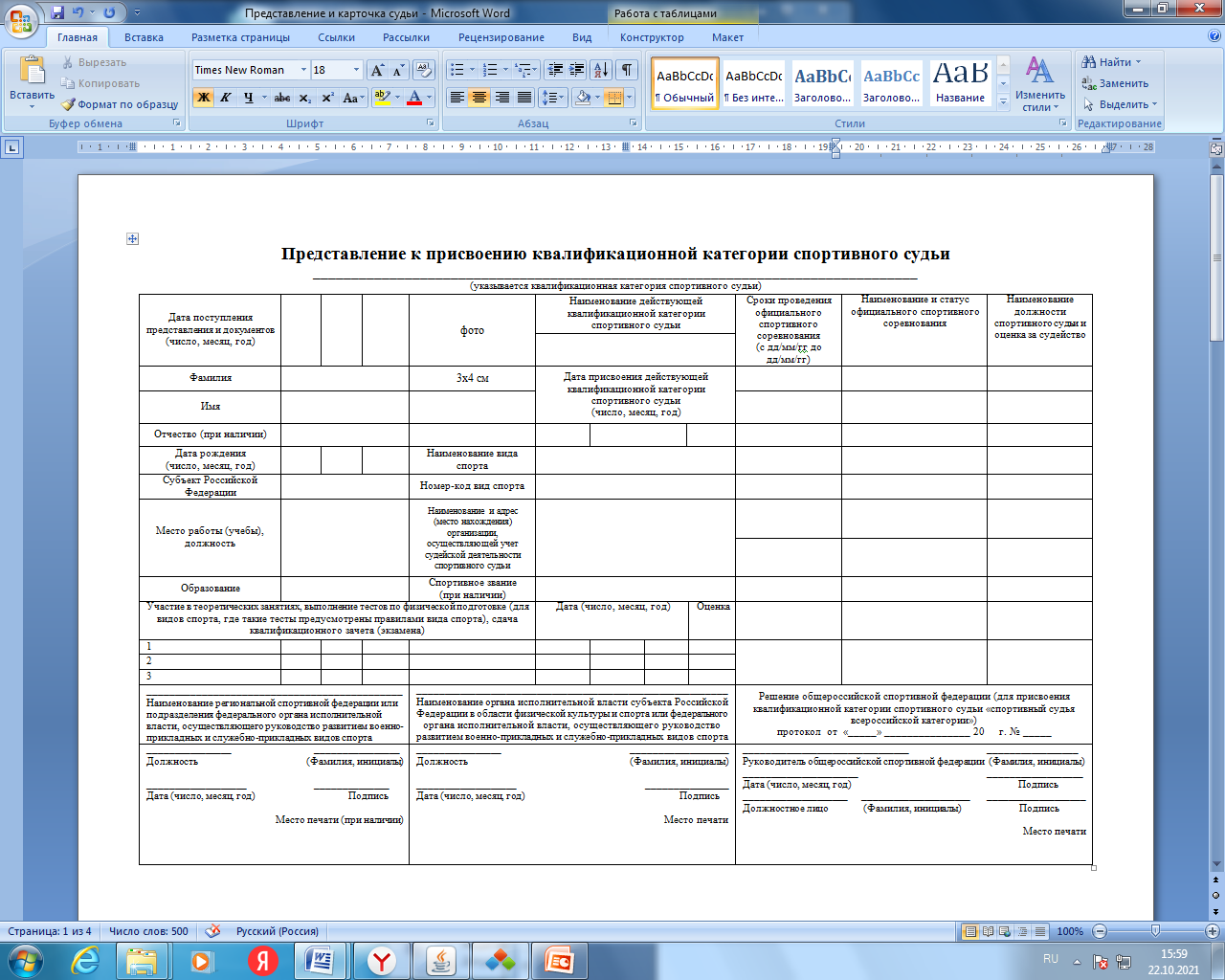 Присвоение судейских категорий
Присвоение судейских категорий
Присвоение судейских категорий
4
фото 3*4 (2 шт.)
1
представление
2
карточка
3
5
копия удостоверения МС
паспорт + прописка
Присвоение судейских категорий (документы)
Полезные ссылки
https://instagram.com/trusfru?utm_medium=copy_link  (Instagram ФПСТО)

http://www.trusf.ru    (Сайт ФПСТО)

https://vk.com/trusfru (Страница ФПСТО в VK)

https://www.facebook.com/trusfru/  (Страница ФПСТО в FB)

https://ruf.ru/rezultatyi2.html     (результаты ВС соревнований)

https://ruf.ru  (Сайт ФПСР: правила, положения, регламенты)

https://www.cmas.org/finswimming/finswimming-championships-archive
(результаты международных соревнований)